Talent en Maatschappij
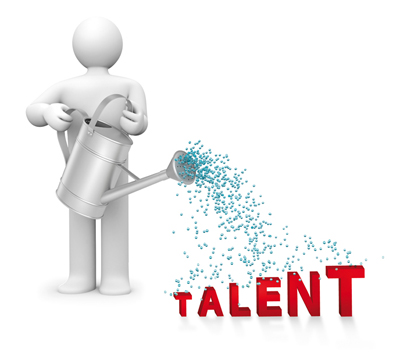 Les 1
Kennismaken
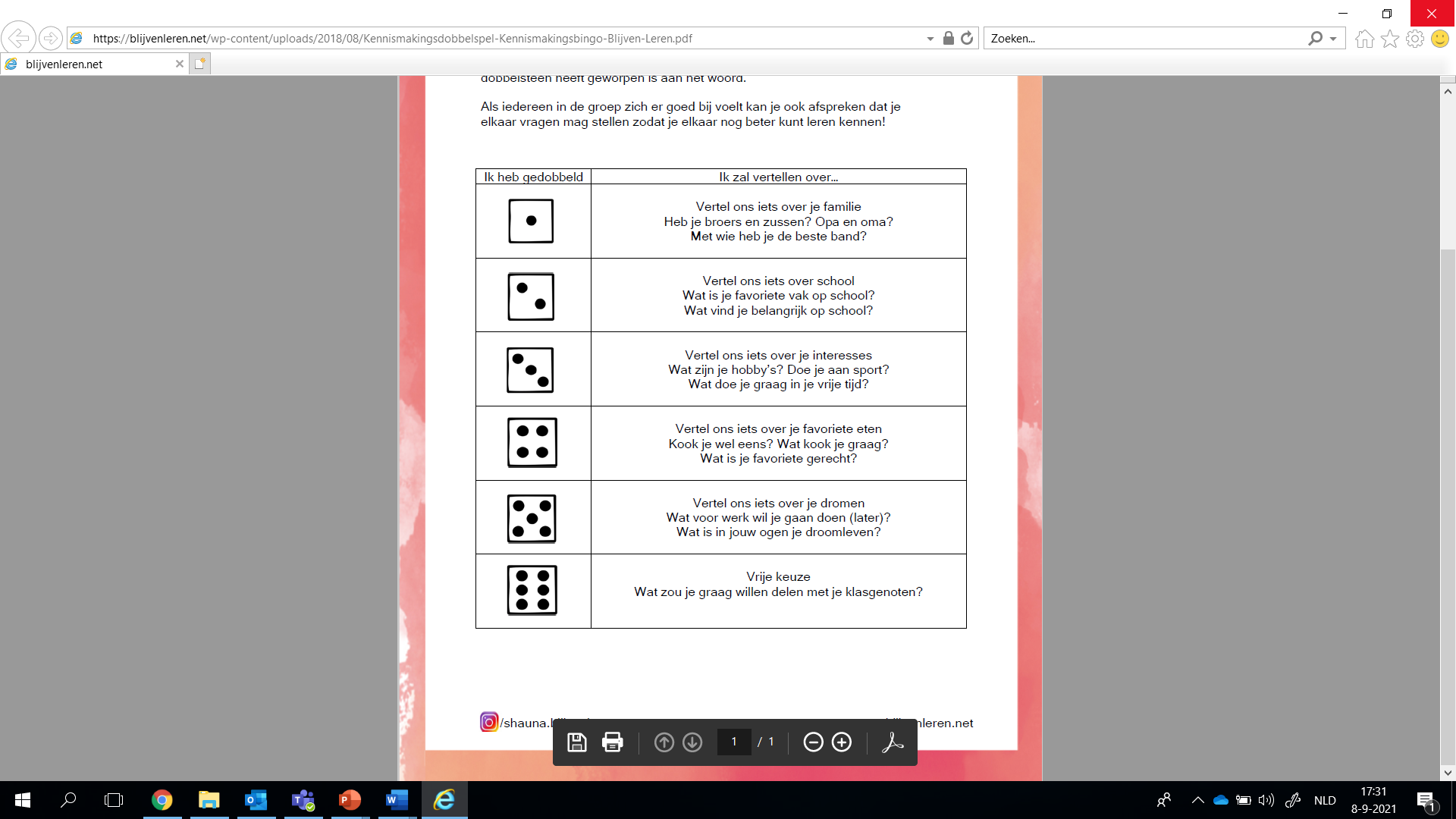 Dobbelspel
Ga in groepjes uiteen en speel het spel!
Wat heb je nodig? Een dobbelsteen
Zorg dat je vertelt wat je wilt vertellen
Programma
Wat houdt Talent en Maatschappij in?
Ontdek jouw talenten en kwaliteiten
Dit mag m.b.t. de opleiding zijn, dit hoeft niet
Bijdragen leveren aan de maatschappij
Periode 1 = individueel
Periode 2 = als groep
Opdracht
Zoek het verschil tussen talenten en kwaliteiten op
Zoek eens 20 talenten/kwaliteiten op, schrijf deze op
Welke van deze talenten of kwaliteiten bezit jij al?
Pauze
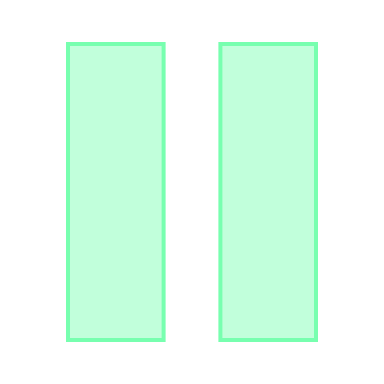 Planning
Eindopdracht
Talenten paspoort!
Maak een website (bijv. via google sites)
De opdrachten die je maakt gedurende deze periode verwerk je in de website
Maatschappelijk project
Eigen invulling:
Zorg voor een creatieve vormgeving
Je kunt bijvoorbeeld foto’s of video’s toevoegen of je CV.
Digitale campus
Hoe bouw jij een website?
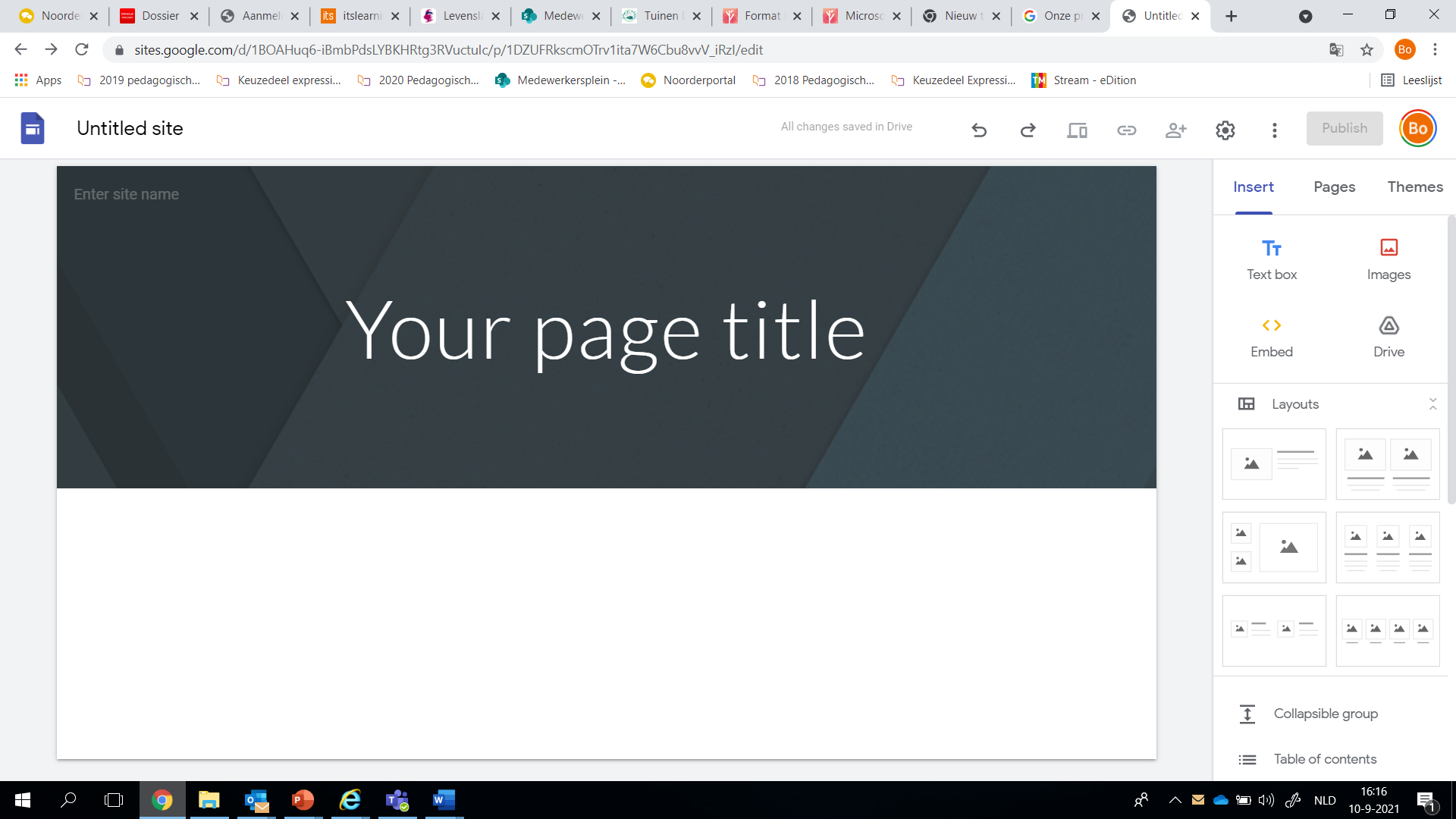 Pauze
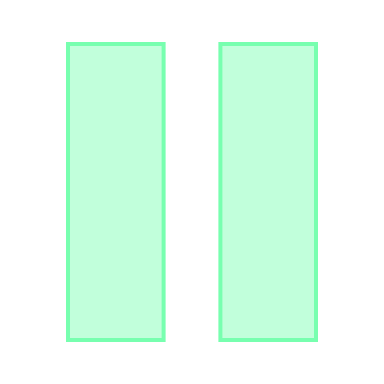 Aan de slag!Hoe werkt google sites?
Ga ontdekken hoe google sites werkt
Maak een eerste opzet van jouw website: door jouzelf voor te stellen, voeg een foto toe en vertel iets over jouw talenten en kwaliteiten!
Aan de slag! Welke talenten en kwaliteiten bezit jij al?
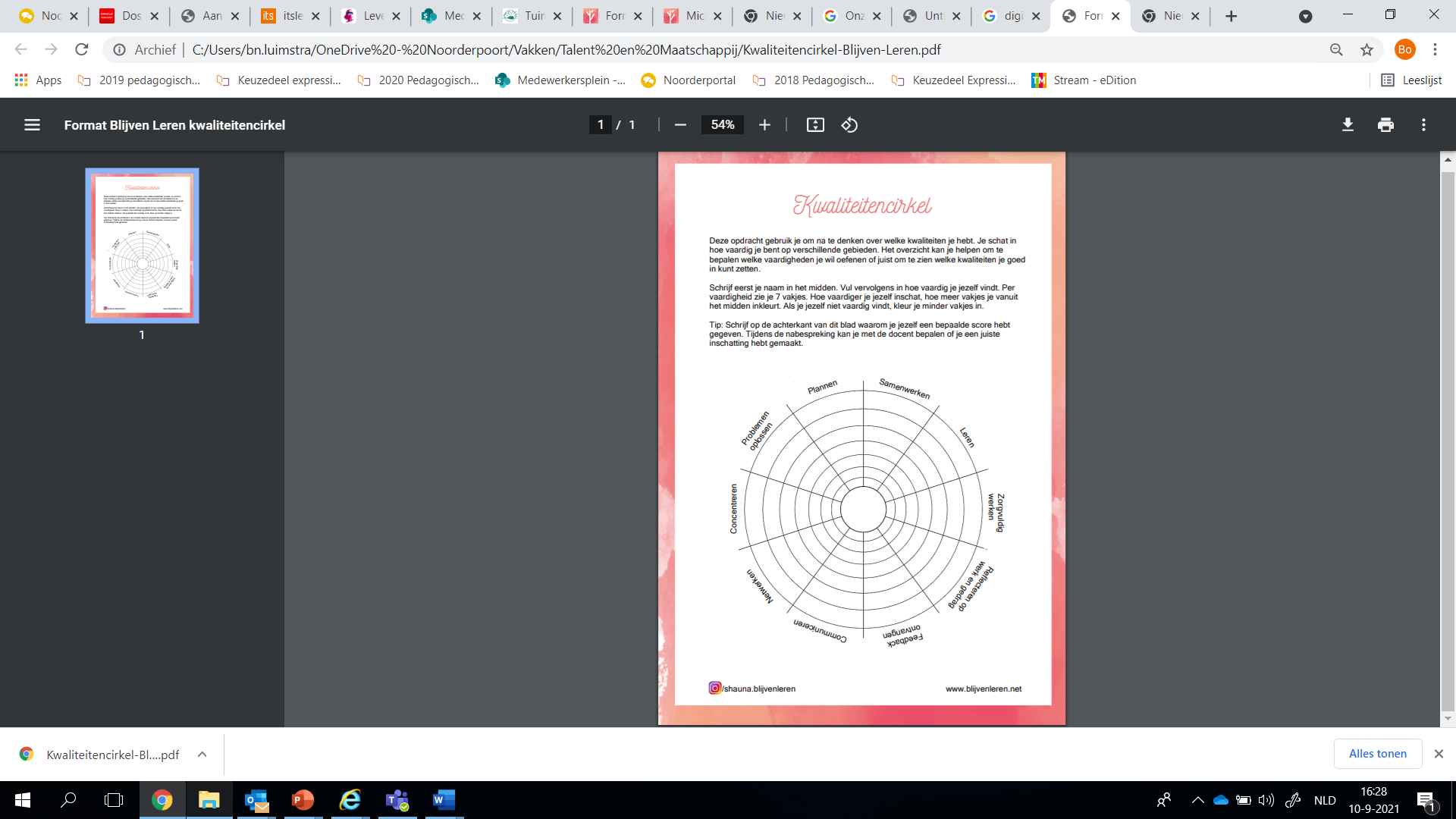 Maak een mind-map met talenten die jij bezit 
Zorg ervoor dat je deze mind-map op jouw website kunt plaatsen! 
Dit kan als bestand of als foto
Maak de opdracht kwaliteiten cirkel
Voeg deze opdracht toe aan jouw website
Afsluiting